Bonjour!
Pick a NEW SEAT with NEW people
Grab a packet from the circle table & begin reading article (questions to answer on the back-be sure to put what paragraph you found the answer in!)
HOMME
FEMME
Ma Famille
This NOTES SHEET is a GRADE!
FRENCH WORDS in the blanks, NAMES below the box!
ENFANT
Mon père
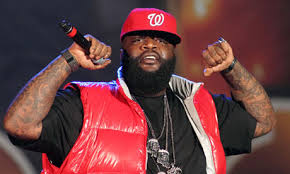 Voila mon pere.
Il s’appelle Rick Ross.
Il aime chanter le rap.
Ma mère
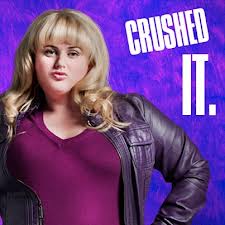 Voila ma mère.
Elle s’appelle Fat Amy.
Elle est grosse.
Ma Sœur
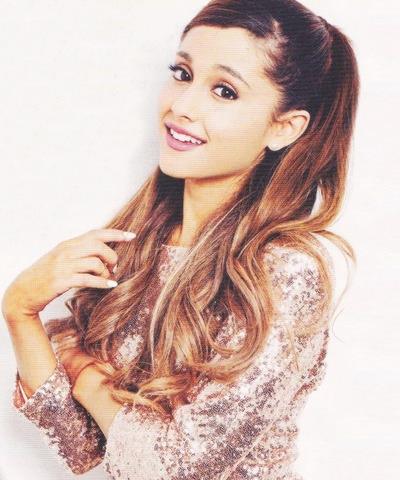 Voila ma sœur.
Elle s’appelle Ariana
Elle aime chanter.
Elle a 15 ans.
Mon frère
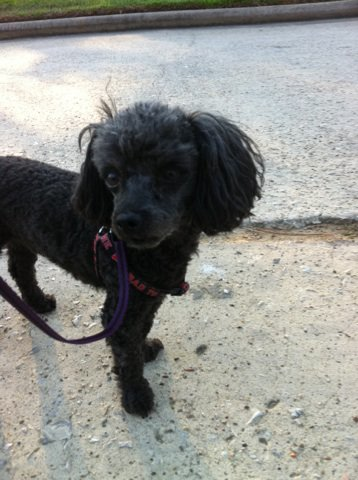 Voila mon frère.
Il s’appelle Pierre.
Il est intelligent.
Il a 42 ans.
Ma tante
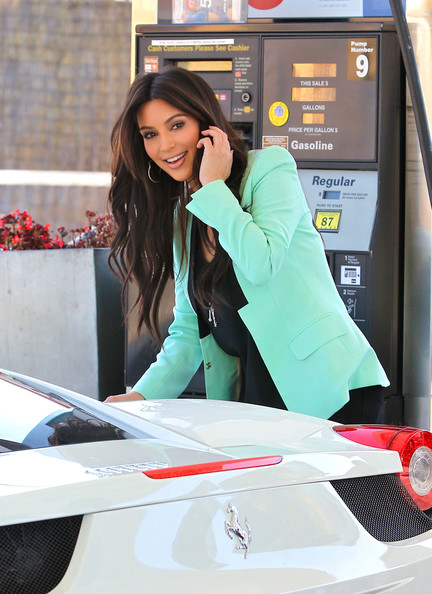 Voila ma tante.
Elle est la sœur de mon père 
Elle s’appelle Kim.
Elle est brune.
Mon oncle
Voila mon oncle.
Il est le mari de Kim
Il s’appelle Kanye.
Il est créatif.
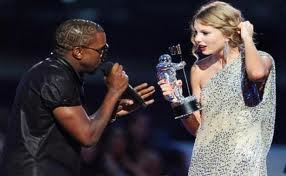 Ma cousine
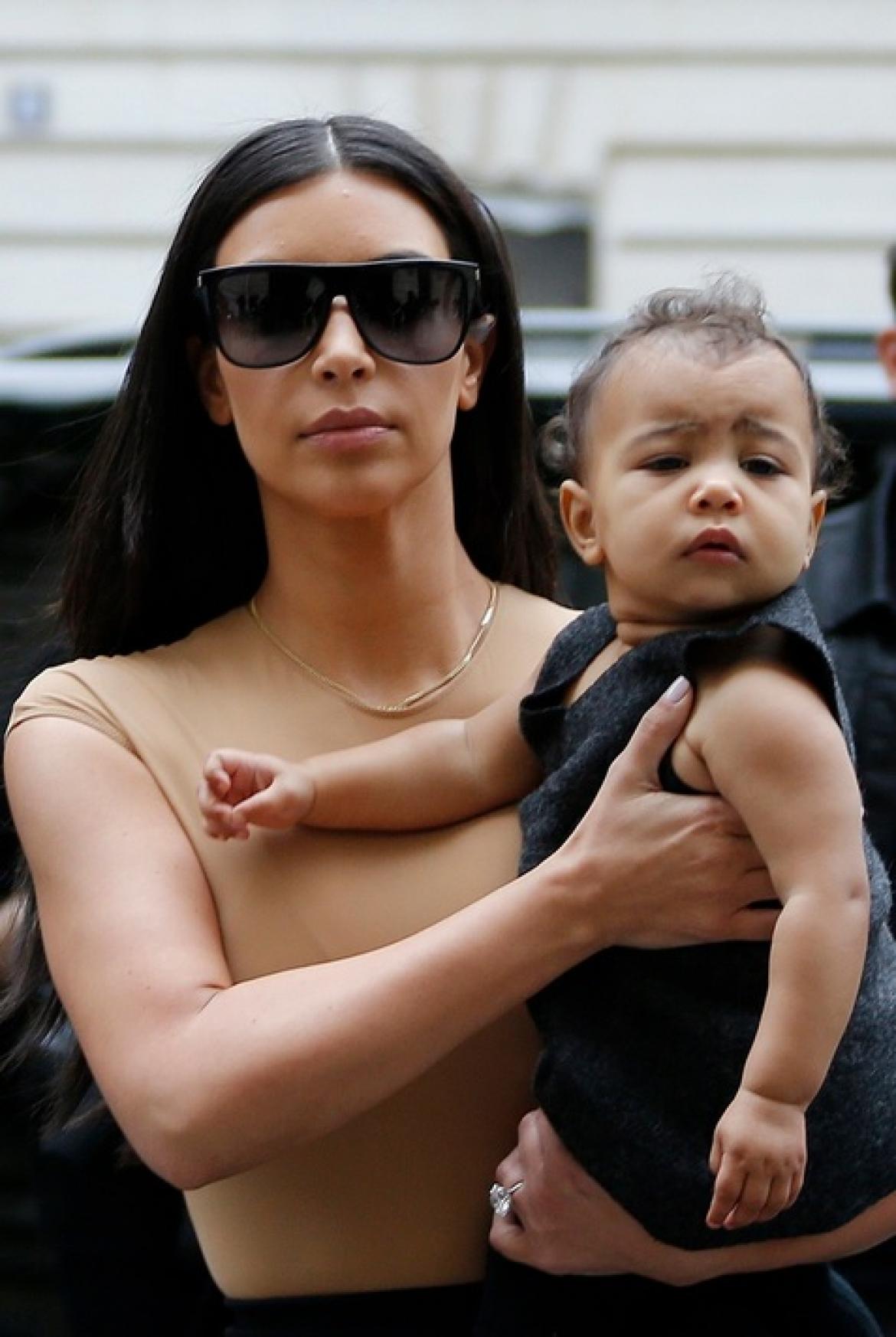 Voila ma cousine.
Elle est la fille de ma tante.
Elle s’appelle North West.
Elle est mignon.
Mon oncle
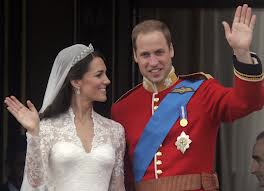 Voila mon oncle.
Il est le frère de ma mère.
Il s’appelle William.
Il aime la musique classique.
Ma tante
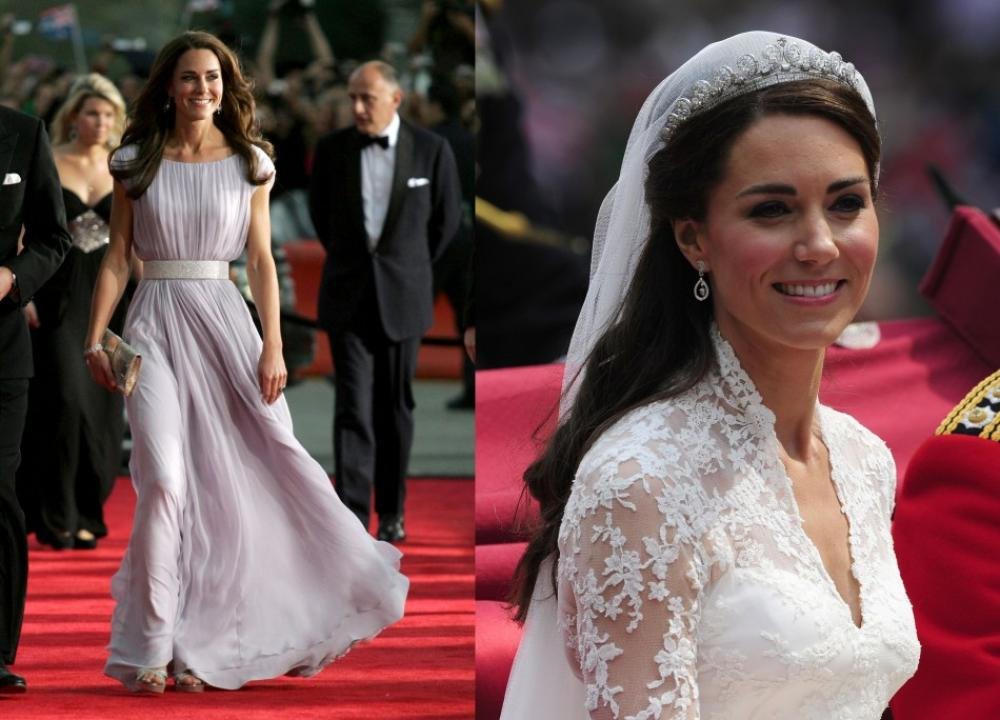 Voila ma tante.
Elle est la femme de William.
Elle s’appelle Kate.
Elle aime le chocolat.
Mon cousin
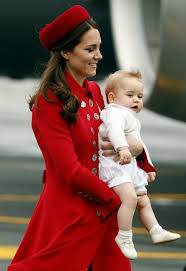 Voila mon cousin.
Il est le fils de ma tante.
Il s’appelle Prince George.
Elle aime dormir.
Mon grand-père
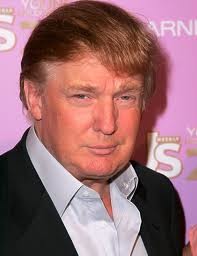 Voila mon grand-père.
Il est le père de mon père. 
Il s’appelle Donald.
Il aime l’argent.
Ma grand-mère
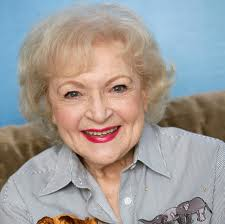 Voila ma grand-mère.
Elle est la mère de mon père. 
Elle s’appelle Betty.
Elle aime lire.
Mon grand-père
Voila mon grand-père.
Il est le père de ma mère. 
Il s’appelle Ozzy.
Il aime écouter de la musique.
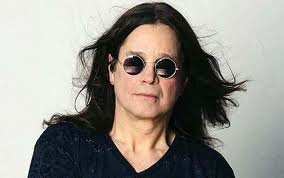 Ma grand-mère
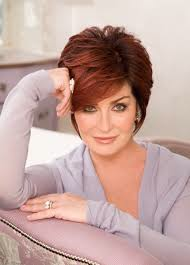 Voila ma grand-mère.
Elle est la mère de ma mère. 
Elle s’appelle Sharon
Elle aime parler.
Devoirs
3x each family vocabulary ALL
Remember to use 
BLUE for MASCULINE (MON)
RED for FEMININE (MA)
BLACK/NEUTRAL COLOR for PLURAL (MES)


This will be checked for accuracy & completion TOMORROW
Bonjour
Get out your spiral, red, blue & black pens